网络爬虫采集
胡国星 3220190809         方    力 3220190791       赵舒鑫 3220190925
吴   桐 3220190896      张   政 3220190920
例子
“
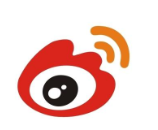 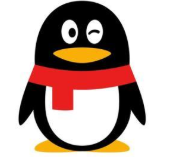 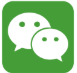 ”
对照图
爬虫
具体数据
整个行为流程 == 爬虫行为
照片定位关键字 == 具体目标数据
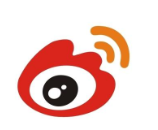 结构化数据
URL/URI
微博微信QQ == 爬虫数据源
统计表 == 数据处理（结构化）
数据效用
数据列表
朋友圈微博空间 == 所需数据表
是否可接触 == 数据信息
具体细节
URL/URI相关
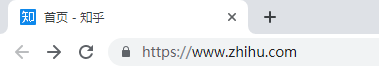 1. 是什么？     地址+门牌号

2. 怎么用？      Request/Response
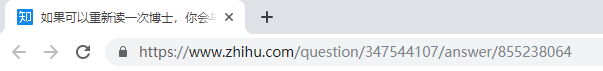 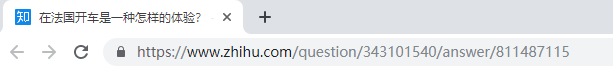 数据列表
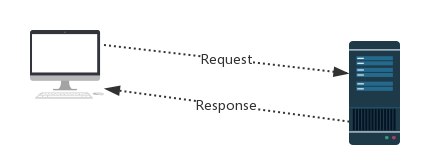 1. 外部？     网页展示

2. 内部？     结构/标签化 == 具体数据
数据效用
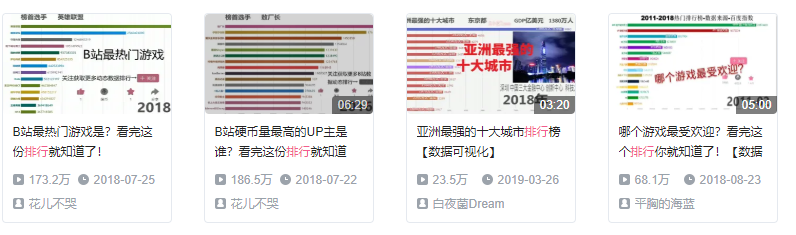 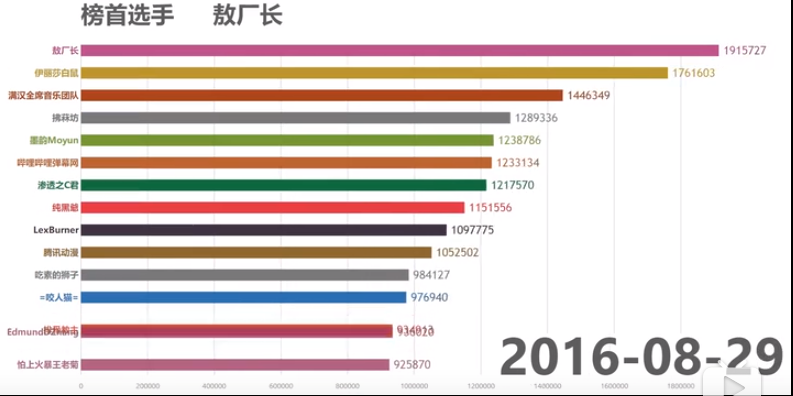 一些问题
违法？
1
获取未经授权信息
反爬虫？
2
双向battle
实现语言？
3
“懒”是第一生产力
总结
获取网页
1
微博 QQ 微信  /   URL
提取信息
2
记录微博朋友圈数据  /  具体标签
双向battle
储存信息
3
制作“社交网络”信息表格  /  结构化数据
确定爬取数据的方式
网页源码
API
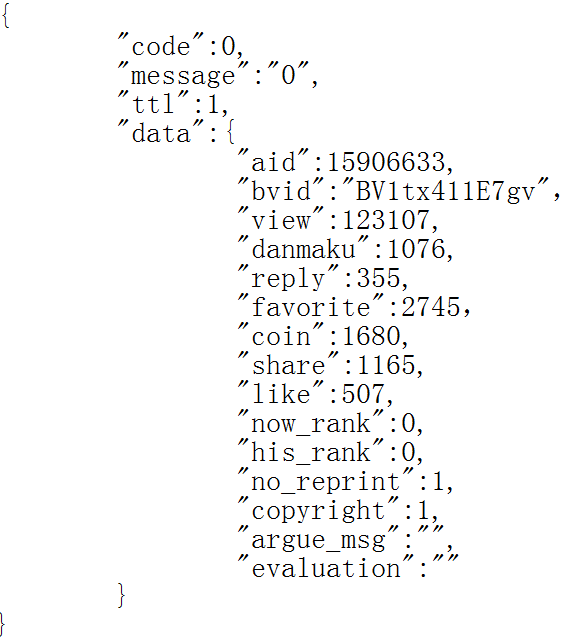 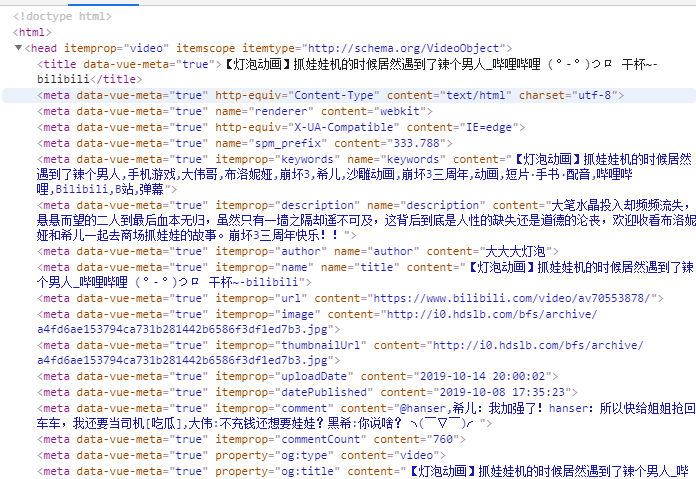 最后......
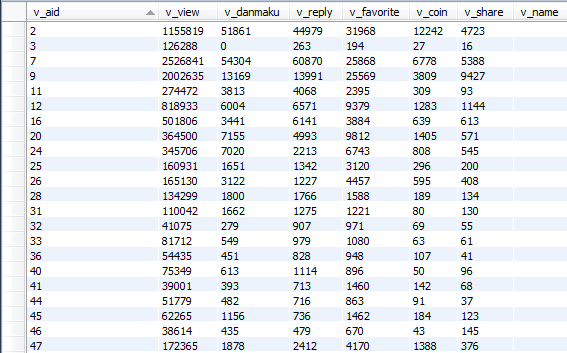 4. 某人看完视频投币的概率为
4. 这个视频硬币数>1w的概率为
0.002%
0.3%
2. 这个视频播放量>1w的概率为
23.0%
非专业统计报告
1. 投一个视频有人看的概率为
93.4%
3. 这个视频播放量>10w的概率为
4.0%
想火很难！！
谢谢